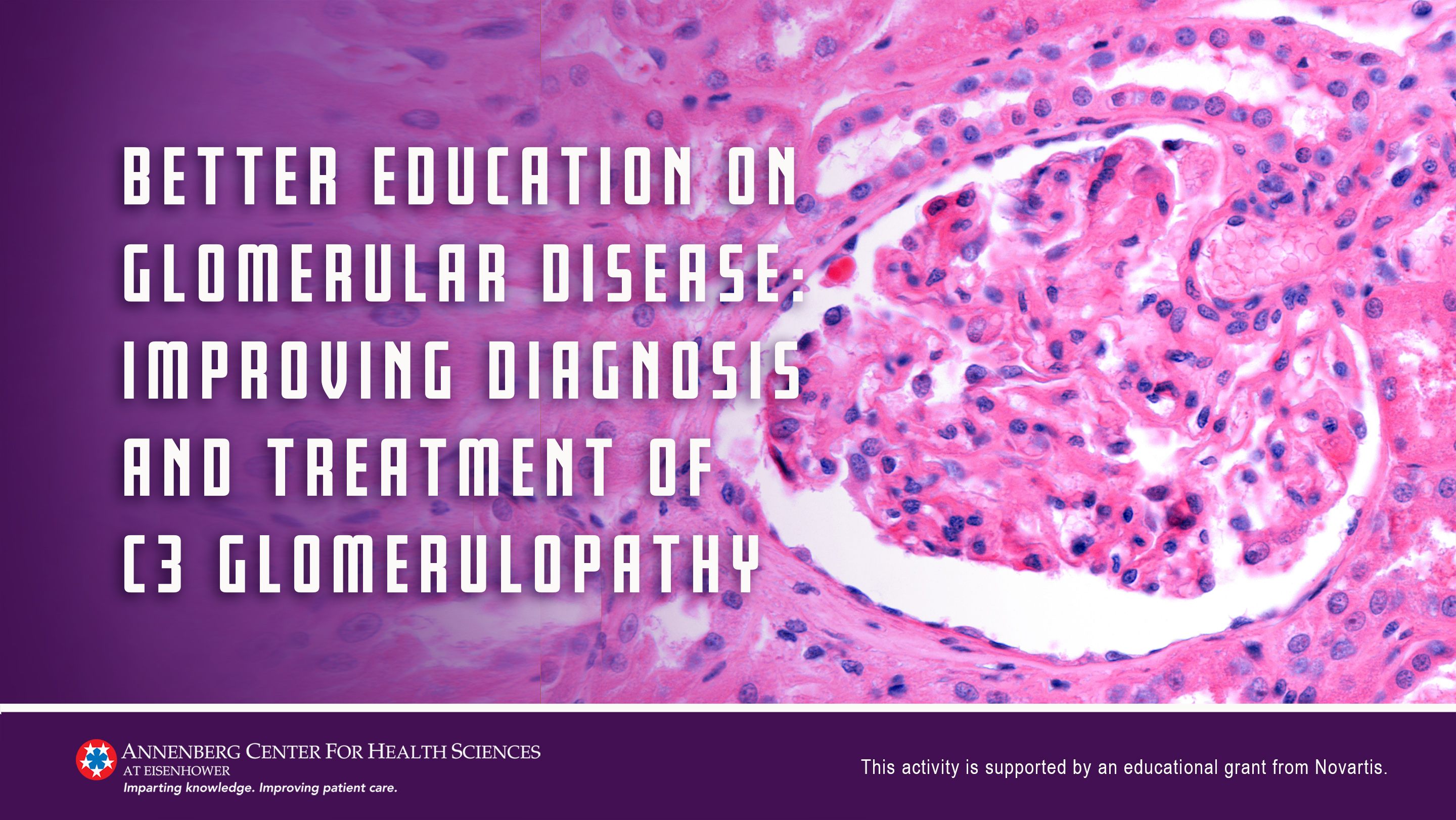 Editor’s Note
These are the slides for the presentation on November 9, 2022. They have been edited and condensed for clarity.
To obtain CE credit click here.
Faculty
Andrew S. Bomback, MD, MPH
Director of Clinical Research
Division of Nephrology
Columbia University Irving Medical Center
New York, New York


Carla M. Nester MD, MSA
Jean E. Robillard MD, Chair in Pediatric Nephrology
Director, Division of Pediatric Nephrology, Dialysis and Transplantation
Associate Director, Molecular Otolaryngology and Renal Research Laboratory
University of Iowa Stead Family Children’s Hospital 
Iowa City, Iowa
Disclosures
Andrew S. Bomback, MD, MPHAchillion/Alexion, Apellis, Catalyst, ChemoCentryx, Novartis, Q32 Bio, Silence, Visterra
Carla M. Nester, MD, MSA
Apellis, BioCryst, ChemoCentryx, Kira, Novartis, Retrophin
Learning Objectives
After participating in this activity, learners will be better able to:

Discuss recent guideline recommendations on glomerular disease management. 
Describe the epidemiology and pathophysiology of C3G. 
Identify the appropriate imaging and testing for diagnosis of C3G. 
Construct treatment plans for patients diagnosed with C3G. 
Describe the safety and efficacy of targeted therapies undergoing late-phase clinical trial evaluation in patients with C3G.
Module 1: Glomerular Disease
Glomerular Disease
Global annual incidence: 0.2-2.5/100,000
Comprises 25% to 30% of end-stage renal disease population
Third leading cause of CKD within the United States

Defined by intraglomerular inflammation and cellular proliferation and often  associated with hematuria and HTN
Cell-mediated damage specific to etiology and type of disease
Target of immune, metabolic, vascular, and malignant disorders

Decline in kidney function is observed over time
Rare cases of rapid deterioration
CKD, chronic kidney disease; HTN, hypertension
Hricik DE, et al. New Engl J Med. 1998;339(13):888-899.
McGrogan A, et al. Nephrol Dial Transplant. 2011;26(2):414-430.
Wetmore JB, et al. Kidney Int. 2016;90(4):853-860.
HBV, hepatitis B virus; HCV, hepatitis C virus; HIV, human immunodeficiency virus; NSAIDs, nonsteroidal anti-inflammatory drugs
Chadban SJ, et al. Lancet. 2005;365(9473):1797-1806.
Deposition causes glomerular inflammation via:
Cell-mediated cytotoxicity
Activating infiltrating and intrinsic kidney cells 
Activating complement
GN Pathophysiology
Inflammation from release of cytokines and chemokines observed within mesangial cells
Initiation of the signaling cascade generates anaphylatoxins and membrane attack complex (C5b-9)
Cell recruitment and proliferation lead to deposit of macrophages and T lymphocytes within the interstitum of the glomeruli
Activation from tissue factor results in thrombin formation and fibrin deposition within the glomerulus
Chadban SJ, et al. Lancet. 2005;365(9473):1797-1806.
Boyle JJ. Clin Exp Immunol. 2004;137:529-537.
Hsu S, et al. J Am Soc Nephrol. 2003;14:S186-S191.
Presentation and Diagnosis
Nonspecific Symptoms
Fatigue
Headache
Dyspnea on exertion
Confusion
Specific to Underlying Disease
Arthralgias (systemic lupus erythematosus) 
Pulmonary hemorrhage (Goodpasture)
Previous infectious symptoms
Specific Symptoms
Hypertension
Edema
Hematuria
Azotemia
KDIGO Workgroup. Kidney Int. 2021;100(4S):S1-276.
Presentation and Diagnosis (continued)
Untreated glomerulonephritis may progress to end-stage kidney disease with associated complications
Acid-base disorders, anemia, bone mineral abnormalities, cardiovascular disease

Kidney biopsy considered the gold standard for diagnosis of glomerular diseases
KDIGO Workgroup. Kidney Int. 2021;100(4S):S1-276.
Treatment
Lifestyle Modifications
Salt restriction (<2g/d or <90 mmol/d)
Weight normalization
Regular exercise
Smoking cessation

Management of hypertension and/or proteinuria
ACEi or ARB titrated to the maximally tolerated dose
Target SBP <120 mmHg and/or protein reduction to <1g/d
Periodic monitoring for development of acute kidney injury and hyperkalemia
Do not stop therapy with increase in SCr (up to 30%)
Stop therapy if kidney function worsens (>30%) or refractory hyperkalemia
ACEi, angiotensin converting enzyme inhibitor; ARB, angiotensin II receptor blocker; SCr, serum creatinine
KDIGO Workgroup. Kidney Int. 2021;100(4S):S1-276.
Patient Case
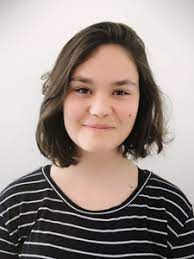 SL is a 24-year-old female who presents with a chief complaint of hematuria. Her diagnostic workup reveals an elevated blood pressure of 160/100 mmHg and urine analysis significant for 4+ protein and 2+ blood. Dysmorphic red blood cells are detected on microscopic exam. Other than experiencing occasional fatigue, she indicates she generally feels well.
Module 2: C3 Glomerulopathy (C3G)
Classification
Glomerulonephritis (GN)
Minimal Change
Rapidly Progressive
Membrano-
proliferative
Focal Segmental
Post Infectious
Membranous
IgA Nephropathy
C3 Glomerulopathy
C3 Glomerulonephritis
(C3GN)
Dense Deposit Disease (DDD)
KDIGO Workgroup. Kidney Int. 2021;100(4S):S1-276.
C3 Glomerulopathy (C3G)
Classified as a rare kidney disease
2-3 cases/million in United States; 0.2-1 case/million in Europe

Characterized by dysregulation of the alternative complement pathway and deposition of C3 complexes in the glomeruli
Increase in C3 convertase causes hyperactivity and ensuing GN

Prevalence of C3GN to DDD is approximately 4:1
Worse prognosis among DDD patients with half progressing to ESRD in 10 y
Servais A, et al. J Med Genet. 2007;44(3):193-199.
Smith RJH, et al. Nat Rev Nephrol. 2019;15(3):129-143.
Bomback AS, et al. Kidney Int. 2018;93(4):977-985.
Classical and Lectin Pathways
Alternative Pathway
C3
C3 convertase 
(C3bBb)
C3 convertase 
(C4b2a)
C3a
C3b
C5
C5 convertase 
(C3bBbC3b)
C5 convertase (C4b2aC3b)
C5a
C5b
C6, C7, C8, C9
C5b-9
Membrane Attack Complex
Ahmad SB, et al. Adv Chronic Kidney Dis. 2020;27(2):104-110.
Kumar A, et al. J Nephrol. 2020;33:539-550.
C3 Prognosis
Progression to end-stage kidney disease within 10 y of diagnosis
30% to 50% of adults; 70% of children with C3G

Despite kidney transplantation, recurrence occurs in the vast majority
Associated with allograft loss within 10 y after kidney transplantation
Regunathan-Shenk R, et al. Am J Kidney Dis. 2019;73(2):316-322.
Zand L, et al. J Am Soc Nephrol. 2014;25(5):1110-1117.
The Voice of the Patient
The National Kidney Foundation held a patient-focused drug development meeting on C3G in August 2017
Attendees included patients living with C3G and their caregivers

Key Themes:
Symptoms negatively affecting daily quality of life
Insecurity about their health and available therapies
Experiences with current treatment options
Insight on kidney transplantation
Willingness to participate in clinical trials and new therapies
Voice of the Patient. Published March 26, 2018. Accessed October 1, 2022. https://www.kidney.org/sites/default/files/C3G_EL-PFDD_VoP-Report_3-29-18.pdf
The Voice of the Patient (continued)
“It’s horrible all around. You know it’s going to get worse.”

“[Eculizumab had] great results throughout the trials but seeing my kidney function plummet back to pretrial levels at the end of the trial was difficult.”

“We need a way to avoid a lifetime of dependence on a dialysis machine or a series of failed transplants. We need timely and effective treatment to preserve the function of both native and transplanted kidneys.”

“That’s what I want: just some stability.”
Voice of the Patient. Published March 26, 2018. Accessed October 1, 2022. https://www.kidney.org/sites/default/files/C3G_EL-PFDD_VoP-Report_3-29-18.pdf
Module 3: Diagnosis of C3G
Monoclonal Gammopathies
Positive Ig +/- C3
Infections
Autoimmune Diseases
Idiopathic
C3 Glomerulopathy
MPGN Pattern
Complement-mediated
C4 Glomerulopathy
Antiphospholipid Antibody Syndrome
Hemolytic Uremic Syndrome
Thrombotic Microangiopathy
Negative Ig, C3
Sickle Cell Anemia
Polycythemia
MPGN, membranoproliferative glomerulonephritis
KDIGO Workgroup. Kidney Int. 2021;100(4S):S1-276.
Diagnosis
C3G is not specific to 1 age range; it may present at anytime
Average age at time of diagnosis is late teenage and early adulthood

Diagnosis may be delayed due to similarity in symptoms to other forms of GN
Smith RJH, et al. Nat Rev Nephrol. 2019;15(3):129-143.
Sethi S, et al. Kidney Int. 2012;82(4):465-473.
Ahmad SB, et al. Adv Chronic Kidney Dis. 2020;27(2):104-110.
Symptoms
Spectrum of symptoms dependent on the duration and severity of disease
Hematuria
Proteinuria
HTN
Edema
Drusen in the eyes
Lipodystrophy 

Nonspecific symptoms may be observed
Fatigue
Upper respiratory infection reported among children and young adults
KDIGO Workgroup. Kidney Int. 2021;100(4S):S1-276.
Riedl M, et al. Pediatr Nephrol. 2017;32(1):43-57.
Master Sankar Raj V, et al. Front Pediatr. 2016;4(May 6):45.
Iatropoulos P, et al. Mol Immunol. 2016;71:131-142.
Challenges to Diagnosis
C3G may be unconsciously omitted from workup of a patient with GN due to limited knowledge and rare nature of the disease
Suboptimal and/or nonspecific treatment(s) may be prescribed 
Failure of targeting the underlying disease process

Access to centers specializing in the diagnosis and treatment of C3G
Recommended testing may not be available at routine laboratory centers
Genetic, whole-genome sequencing
Logistics may serve as a barrier to patients and their caregivers
Hari P, et al. Pediatr Nephrol. 2021;36:3493-3497.
Ahmad SB, et al. Adv Chronic Kidney Dis. 2020;27(2):104-110.
Initial Presentation
Labs
Basic metabolic panel
Complete blood count
Serum complement (C3, C4)
UPCR
Hepatitis, HIV
ANCA, anti-GBM
Kidney Biopsy

Proteinuria (>500 mg/d)
Reduced eGFR
Low complement
UPCR, urine protein:creatinine ratio; ANCA, antineutrophil cytoplasmic antibody; GBM, glomerular basement membrane; eGFR, estimated glomerular filtration rate
Ahmad SB, et al. Adv Chronic Kidney Dis. 2020;27(2):104-110.
Further Evaluation of C3G
Comprehensive assessment of overall complement activity
Serves to establish if targeted therapeutic(s) may be feasible 

Screening for autoantibodies
Nephritic factors, Factor H AutoAb, Factor B AutoAb

Genetic testing is recommended for most patients
CFB, CFH, CFI, CFHR5
Whole-genome sequencing
CFB, complement factor B; CFH, complement factor H; CFI, complement factor I; CFHR5, complement factor H related 5
Smith RJH, et al. Nat Rev Nephrol. 2019;15(3):129-143.
Marinozzi MC, et al. Kidney Int. 2017;92:1232-1241.
Meri S, et al. J Exp Med. 1992;175:939-950.
Further Evaluation of C3G (continued)
Electron Microscopy
Assess density and appearance of deposits within glomerular basement membrane
Distinguishes two major types of C3G (C3GN and DDD)
DDD: Electron-dense, osmophilic, intramembranous deposits
C3GN: Lesser intensity, mesangial, capillary wall deposits

Immunofluorescence
At least 2 orders of magnitude of C3 deposition greater than any other immune reactant
KDIGO Workgroup. Kidney Int. 2021;100(4S):S1-276.
Further Evaluation of C3G (continued)
Normal Kidney
C3G
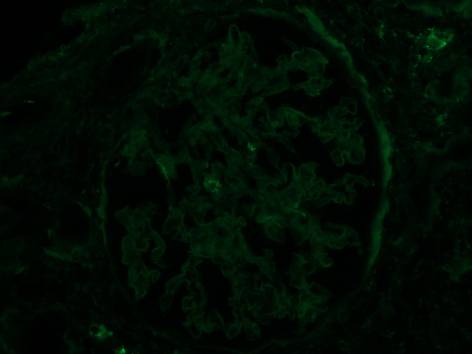 C3
C3
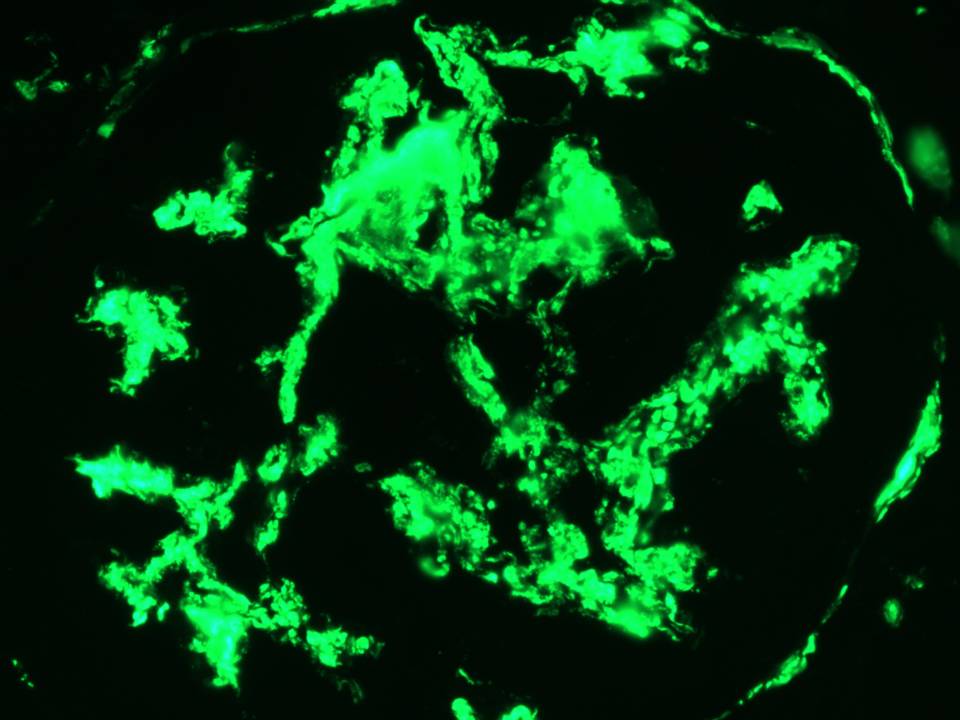 Membrane Attack Complex
Membrane Attack Complex
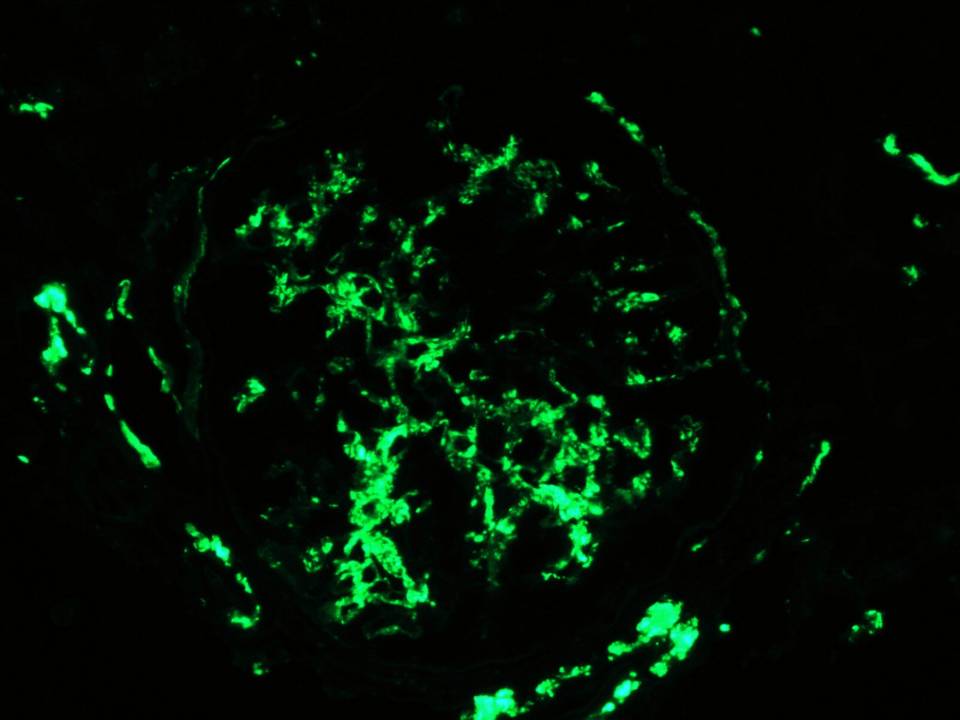 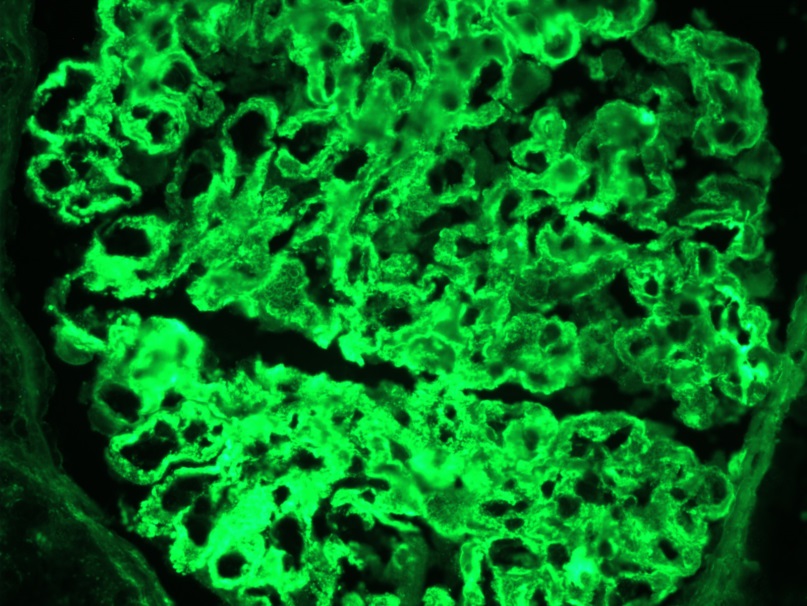 Herlitz LC, et al. J Am Soc Nephrol. 2012;23(7):1229-1237.
Return to Patient Case – Diagnosis
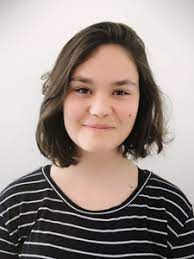 SL is a 24-year-old female who presents with a chief complaint of hematuria. Her diagnostic workup reveals an elevated blood pressure of 160/100 mmHg and urine analysis significant for 4+ protein and 2+ blood. Dysmorphic red blood cells are detected on microscopic exam. Other than experiencing occasional fatigue, she indicates she generally feels well.
What specific testing should be ordered for SL to diagnose C3G?
Kidney biopsy warranted if proteinuria (>500 mg/d), reduced eGFR, and low complement
Module 4: Treatment of C3G
Treatment Options*
Supportive
ACEi
ARB
General Immunosuppressive/Immunomodulatory

Corticosteroids
Cyclosporine
Cyclophosphamide
Mycophenolate
Tacrolimus
Rituximab
Plasma Exchange
C5-Directed Therapies
Eculizumab
Raviluzumab
Avacopan
*Note that none of the medications have been approved by the US Food and Drug Administration for C3G
C3-Directed Therapies
Iptacopan
Pegcetacoplan
Supportive Care
Measures that support a healthy lifestyle should be encouraged

ACEi or ARB should be initiated and continued in C3G patients without contraindications to therapy
First line-therapy for proteinuria and blood pressure control
Improved renal survival demonstrated in a cohort of C3G patients

Lipid-lowering therapies may also be considered to achieve low-density lipoprotein and cholesterol goals

SGLT2i may be utilized in chronic disease management
Sustained GFR <60 +/- proteinuria
SGLT2i, sodium-glucose cotransporter-2 inhibitors
KDIGO Workgroup. Kidney Int. 2021;100(4S):S1-276.
Smith RJH, et al. Nat Rev Nephrol. 2019;15(3):129-143.
Servais A, et al. Kidney Int. 2012;82:454-464.
General Immunomodulatory
Plasma Exchange
Data limited in the treatment of C3G
Efficacy reported among identified genetic variant in factor H
Reduction in circulating C3 nephritic factor observed during thrice-weekly exchanges
Transient effect observed due to continued production of autoantibodies outside of treatment sessions

Logistical considerations of permanent patient access and inpatient hospitalization or outpatient infusion center for administration of therapy
Licht C, et al. Am J Kidney Dis. 2005;45:415-421.
Kurtz KA, et al. J Clin Apher. 2022;135-137.
General Immunosuppression
C3
Inhibit cellular immune response in C3G
Reduction in C3a and C5a to limit autoantibody production

Glucocorticoids
Reported efficacy variable
Improvement in 10 y renal survival observed among 70 patients with C3GN or DDD progressing to ESRD within 28 mos
Failure to reduce progression to ESRD among 32 patients with receipt of corticosteroids alone (68.8%) or in combination (31.2%)
C3a
C3b
C5b-9
Membrane Attack Complex
Ahmad SB, et al. Adv Chronic Kidney Dis. 2020;27(2):104-110.
Medjeral-Thomas RN, et al. Clin J Am Soc Nephrol. 2014;9:46-53.
General Immunosuppression (continued)
Combination Therapy
Comparison of remission rates in 73 patients receiving nonspecific, pharmacologic immunosuppression
Highest response among MMF + corticosteroids as compared to calcineurin inhibitors, rituximab, or alkylating agents in combination with corticosteroids 
Rates of progression to ESRD variable among receipt of immunosuppressive regimens in 60 patients
Requirement of dialysis
MMF + corticosteroids: 0%; other immunosuppression: 16.7%; control: 35%
Rates of remission
MMF + corticosteroids: 86.3%; other immunosuppression: 50%
MMF, mycophenolate mofetil
Avasare RS, et al. Clin J Am Soc Nephrol. 2018;13(3):406-413.
Rabasco C, et al. Kidney Int. 2015;88(5):1153-1160.
General Immunosuppression (continued)
Higher response rate observed with MMF + corticosteroid treatment in C3nef (+) vs. C3nef (-) patients
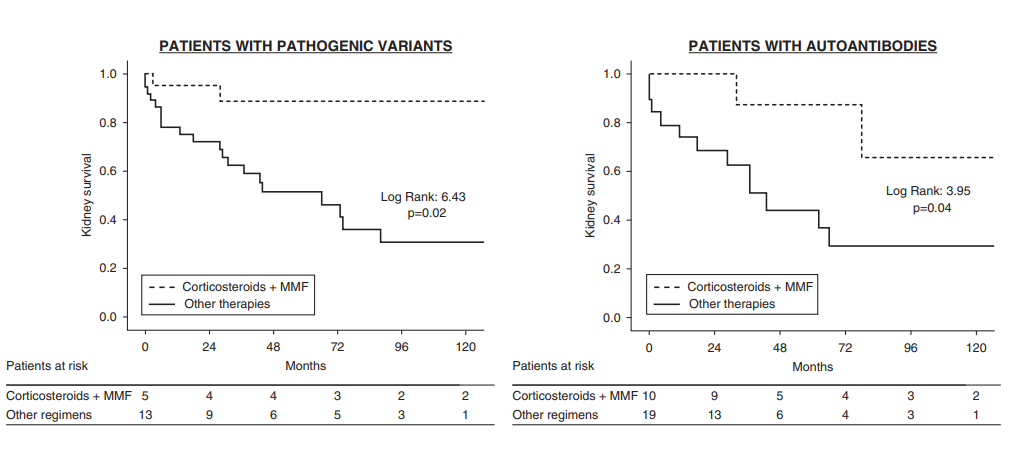 C3nef, C3 nephritic factor
Caravaca, et al. Clin J Am Soc Nephrol. 2020;15(9):1287-1298.
Eculizumab
C5
Monoclonal antibody targeted against C5
Prevents assembly of C5b-9 membrane attack complex
Administered as an intermittent intravenous infusion

Role in reduction of proteinuria and glomerular inflammation
Eculizumab
C5a
C5b
C6, C7, C8, C9
C5b-9
Membrane Attack Complex
KDIGO Workgroup. Kidney Int. 2021;100(4S):S1-276.
Eculizumab (continued)
Initial efficacy reported in several case reports and case series
Reduction in serum creatinine, proteinuria, and soluble C5b-9 levels
Histopathologic evidence of improvement on repeat biopsies

Retrospective cohort study of 26 children and adults
Treated with eculizumab for a median duration of 14 mos
6 (23%) with global clinical response
Reduced eGFR and higher incidence of progressive disease at baseline 
6 (23%) with partial clinical response
Bomback AS, et al. Clin J Am Soc Nephrol. 2012;7:748-756.
Le Quintrec M, et al. Am J Kidney Dis. 2018;72:84-92.
Smith RJH, et al. Nat Rev Nephrol. 2019;15(3):129-143.
Eculizumab (continued)
Available through a Risk Evaluation and Mitigation Strategy (REMS) program
Prescriber enrollment

Package labeling includes warning for life-threatening and fatal meningococcal infections
Recommendation for vaccination ≥2 wks prior to receipt of first eculizumab dose
Serious infections from Neisseria species have been reported
Blockage of terminal complement activation may increase risk of infections caused by encapsulated bacteria
Eculizumab [package insert]. Boston, MA. Alexion Pharmaceuticals, Inc; November 2020.
Avacopan
C5a receptor antagonist approved for the treatment of ANCA-associated vasculitis
Avacopan [package insert]. Cincinnati, OH. ChemoCentryx, Inc; October 2021.
Clinicaltrials.gov. Updated September 30, 2022. Accessed October 1, 2022. https://clinicaltrials.gov/ct2/show/NCT03301467?cond=C3+Glomerulopathy&phase=12&fund=2&prcd_s=01%2F01%2F2021&prcd_e=12%2F31%2F2024&draw=2&rank=1
Iptacopan
Factor B inhibitor
Clinicaltrials.gov. Updated August 10, 2022. Accessed October 1, 2022. https://clinicaltrials.gov/ct2/show/results/NCT03832114
Iptacopan (continued)
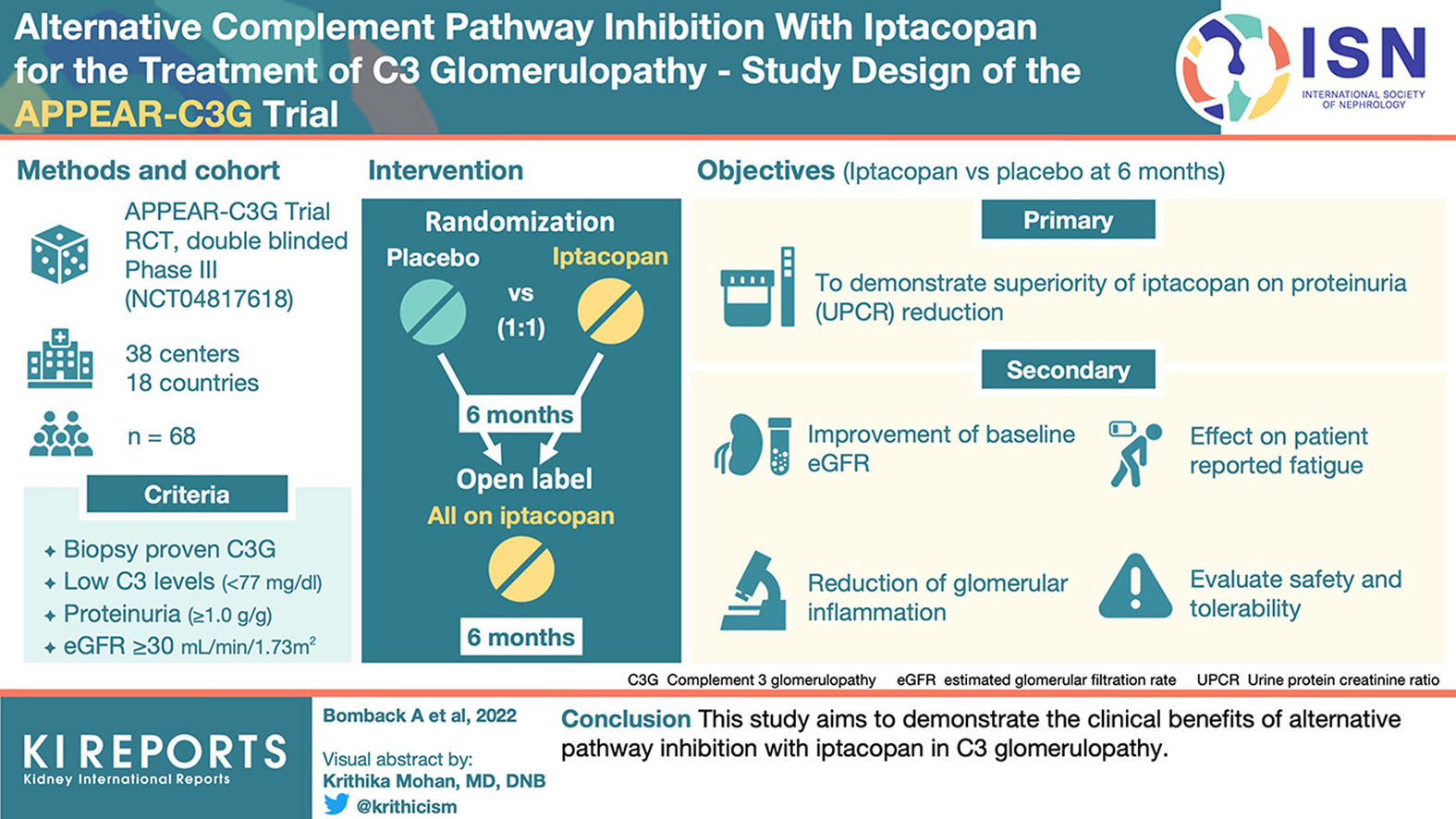 The use of this figure constitutes a fair-use of copyrighted material as provided for in section 107 of the US copyright law. Reproduced without modification under the Creative Commons Attribution-NonCommercial-NoDerivatives 4.0 International license from: Bomback AS, Kavanagh D, Vivarelli M, Meier M, Wang Y, Webb NJA, Trapani AJ, Smith RJH. Kidney Int Rep. 2022;7:2150-2159. ©2022 International Society of Nephrology. Published by Elsevier Inc.
Pegcetacoplan
C3 inhibitor approved for the treatment of paroxysmal nocturnal hemoglobinuria
NOBLE
Efficacy and safety in post-transplant recurrence of C3G or IC-MPGN
Reduction in C3c staining on kidney biopsy at 12 and 52 wks
VALIANT
Efficacy and safety in C3G or IC-MPGN
Reduction from baseline in UPCR >50% at 26 wks
Clinicaltrials.gov. Updated April 13, 2022. Accessed November 11, 2022. https://clinicaltrials.gov/ct2/show/NCT04572854?cond=C3+Glomerulopathy&phase=12&fund=2&prcd_s=01%2F01%2F2021&prcd_e=12%2F31%2F2024&draw=1&rank=7 
https://clinicaltrials.gov/ct2/show/NCT05067127?term=valiant&cond=c3+glomerulopathy&draw=2&rank=1
Kidney Transplantation
Kidney transplantation may serve as an option for patients who have failed pharmacologic treatment
Ongoing dysregulation of the alternative complement system present

Reported outcomes on 19 patients who underwent kidney transplantation for ESRD due to C3G
Median follow-up of 76 mos
Recurrent disease observed in 16/19 (84.2%) patients
Median time to recurrence: 14 mos (C3GN) vs 15 (DDD) mos
Graft failure more frequent in patients with DDD (85.7%) vs C3GN (25%)
Median 42 mos posttransplantation
KDIGO Workgroup. Kidney Int. 2021;100(4S):S1-276.
Regunathan-Shenk R, et al. Am J Kidney Dis. 2018;73(3):316-323.
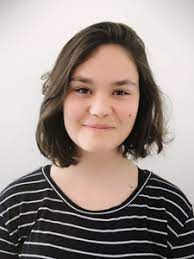 Return to Patient Case – Treatment
Based on the labs and testing recommended, SL is diagnosed with C3G.
Which therapies should be initiated for the treatment of C3G?
ACEi or ARB should be initiated
First-line therapy for proteinuria and blood pressure control
Based on the available evidence, MMF + glucocorticoid may be considered as an initial option
Consideration of enrollment into clinical trials of C3 targeting drugs
Module 5: Supportive Measures and Faculty Summary
Patient Resources
Voice of the Patient: Externally Led Patient Focus Drug Development Meeting on C3G
National Organization for Rare Disorders, Inc.
National Kidney Foundation
Nephcure Kidney International
Family support groups
Supportive Measures
Global effects of complement system dysregulation may be underrecognized
Important physiologic role in the maintenance of host innate defenses
Concomitant health issues may be related to underlying disease process
Role of specialists in comanagement

Access to specialized center in the research and treatment of patients with C3G
Geography and distance
Patient education on location of these centers

Consider clinical trial enrollment in applicable patient populations
Smith RJH, et al. Nat Rev Nephrol. 2019;15(3):129-143.
Faculty Summary
Hypertension and proteinuria management should be considered in patients with glomerular disease
C3G remains a rare and difficult disease to identify
Kidney biopsy is the gold standard for diagnosis of C3G
Complement-directed treatments at C3 and C5 are undergoing current evaluation in clinical trial setting
Consider available resources and support options for patients and caregivers